Erasmus + SOFT SKILLS FOR A BETTER  LIFE
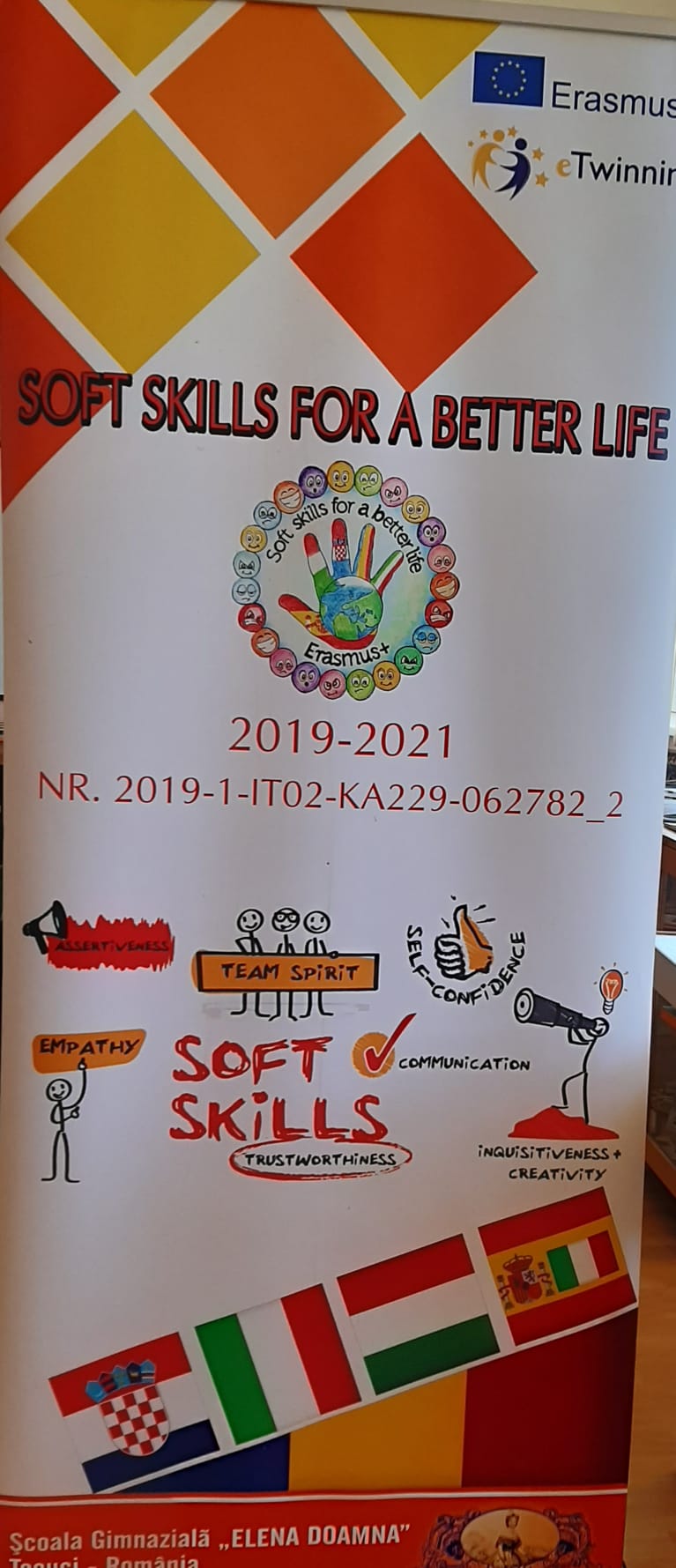 APRIL, 8TH  2022
School ,,Elena Doamna” – Tecuci
class 1ST
Teacher: Cocolici Anișoara
ROMÂNIA - the map of our country
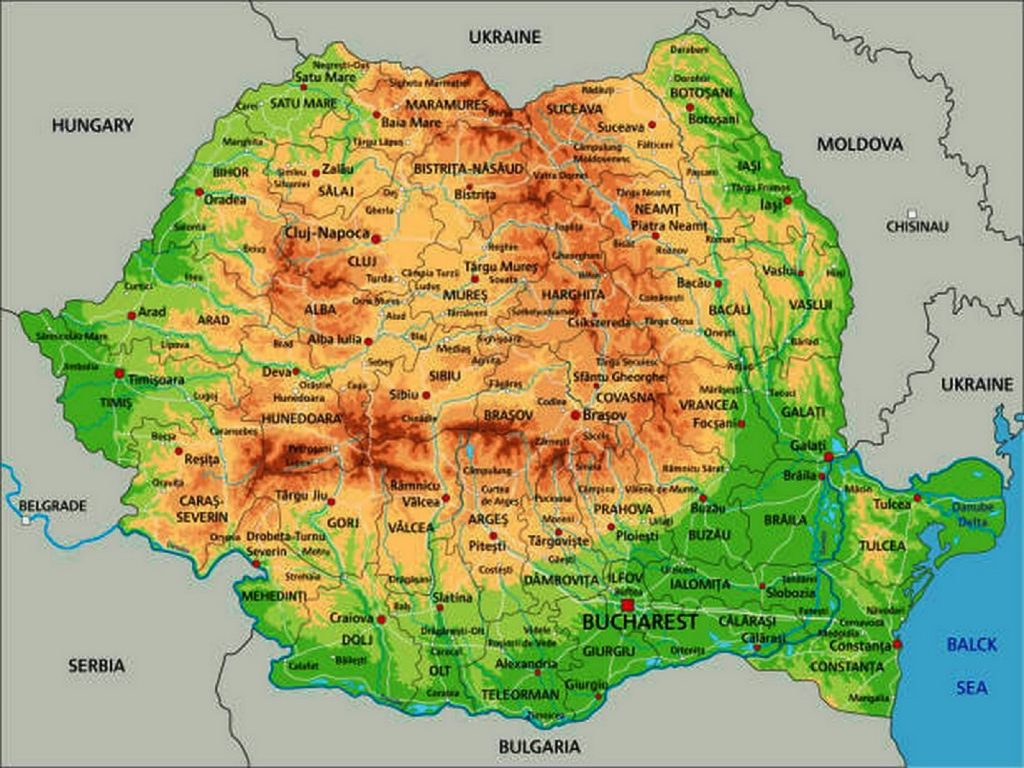 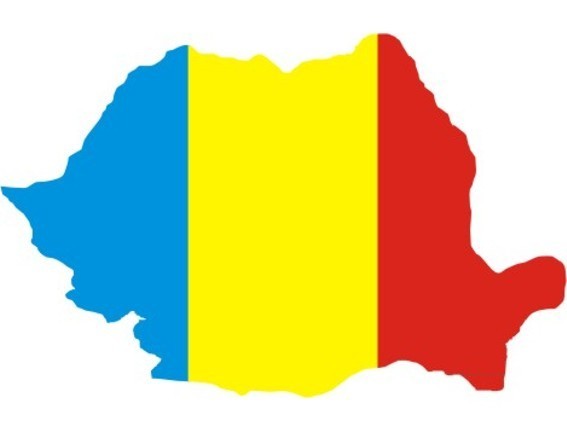 The Romanian flag
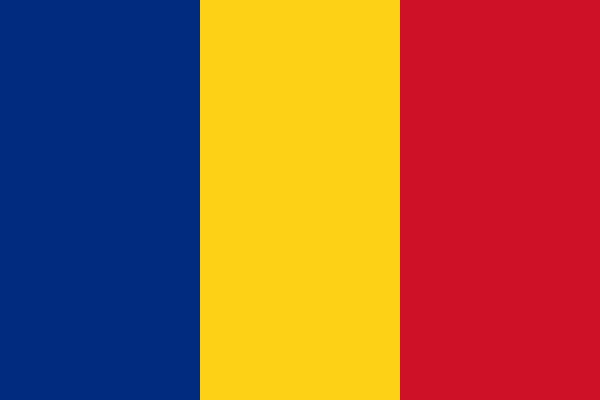 Our class
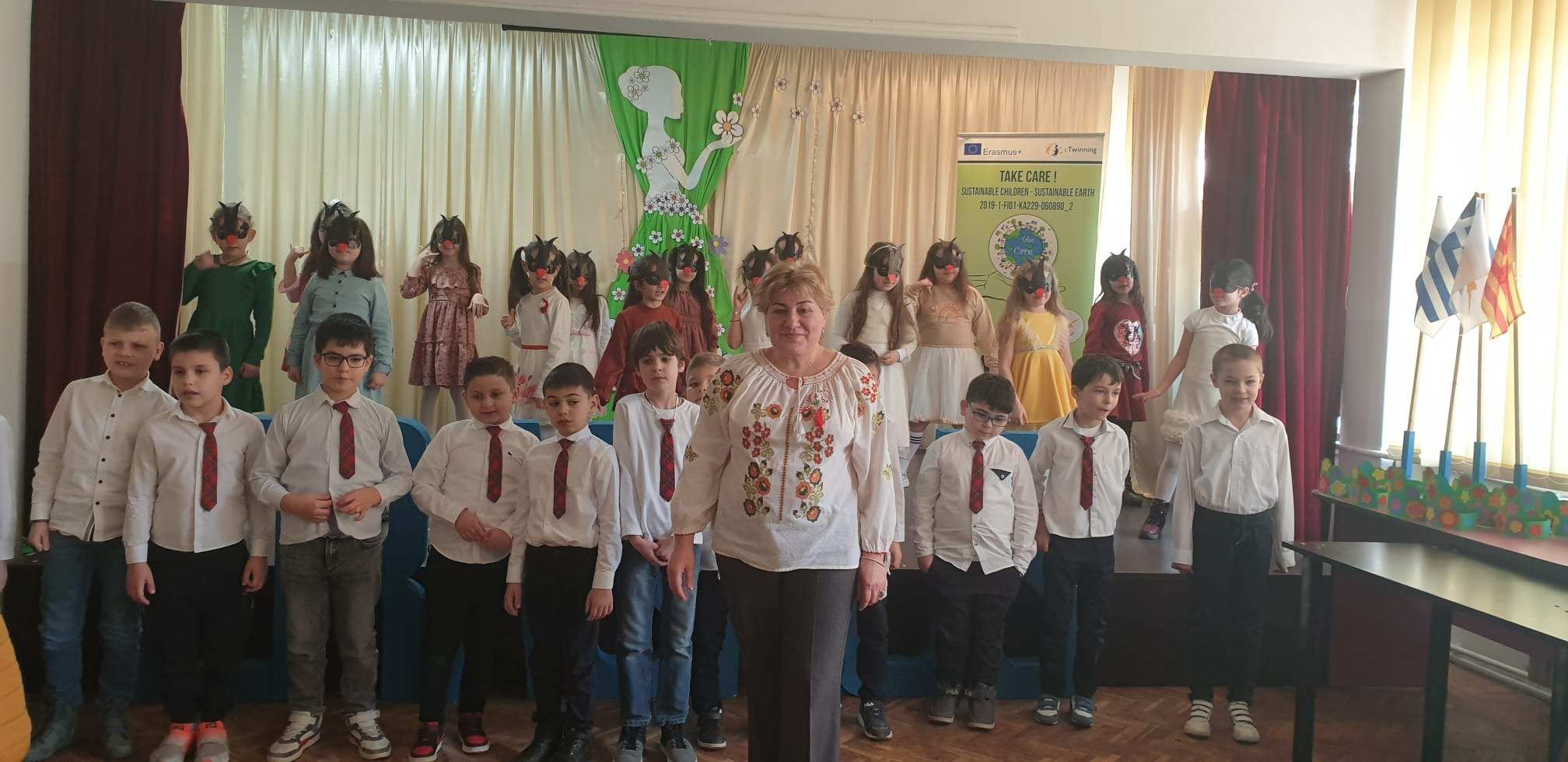 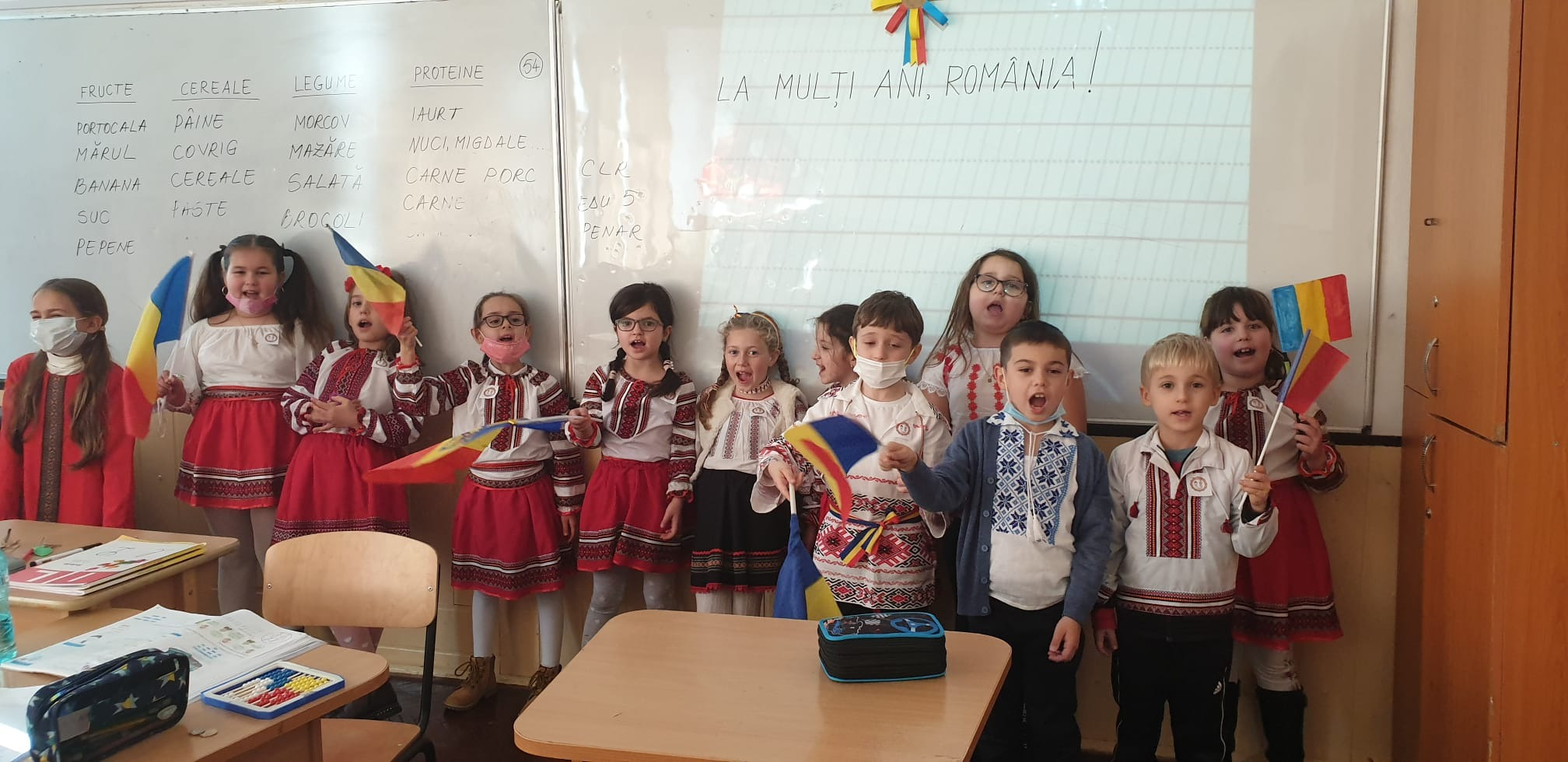 A few words in romanian language
mama
tata
școală 
carte
proiect       
plastilină
Bună ziua!
Bine ați venit!
Mulțumesc !
La revedere!
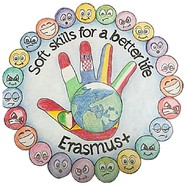 Erasmus +SOFT SKILLS FOR A BETTER  LIFE
APRIL, 8TH  2022
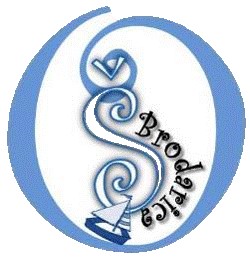 Primary School Brodarica, Šibenik
2nd grade
Teacher: Ivana Križanac
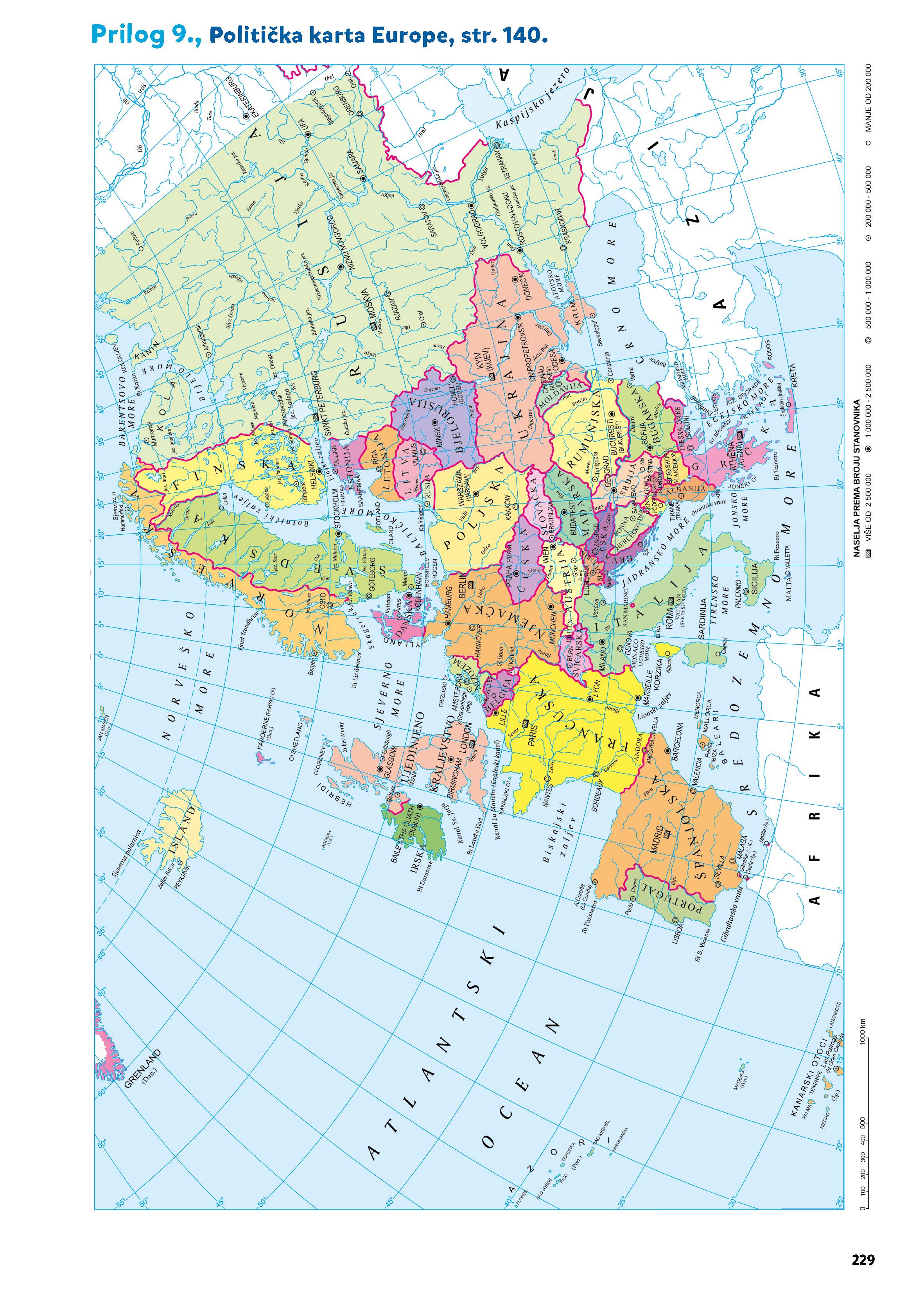 CROATIA - the map of our country
Romania
Croatia
CROATIA - the map of our country
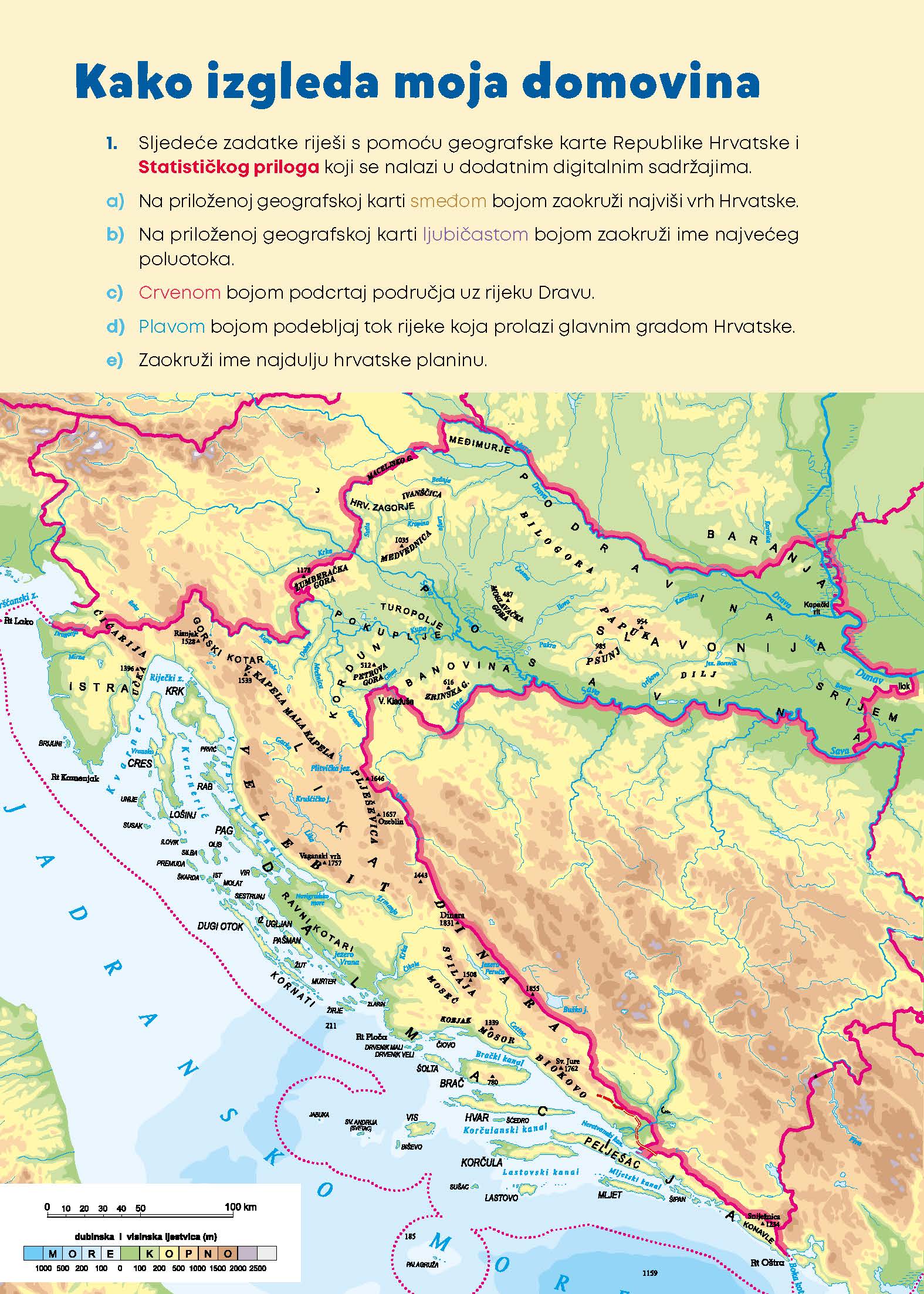 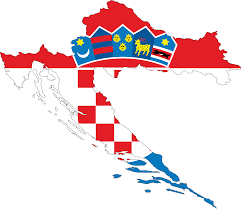 The Croatian flag
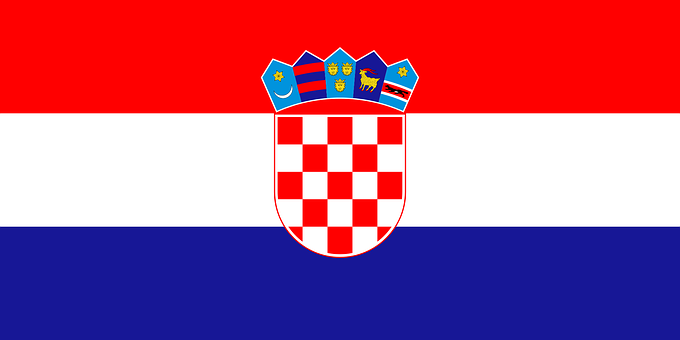 Our class
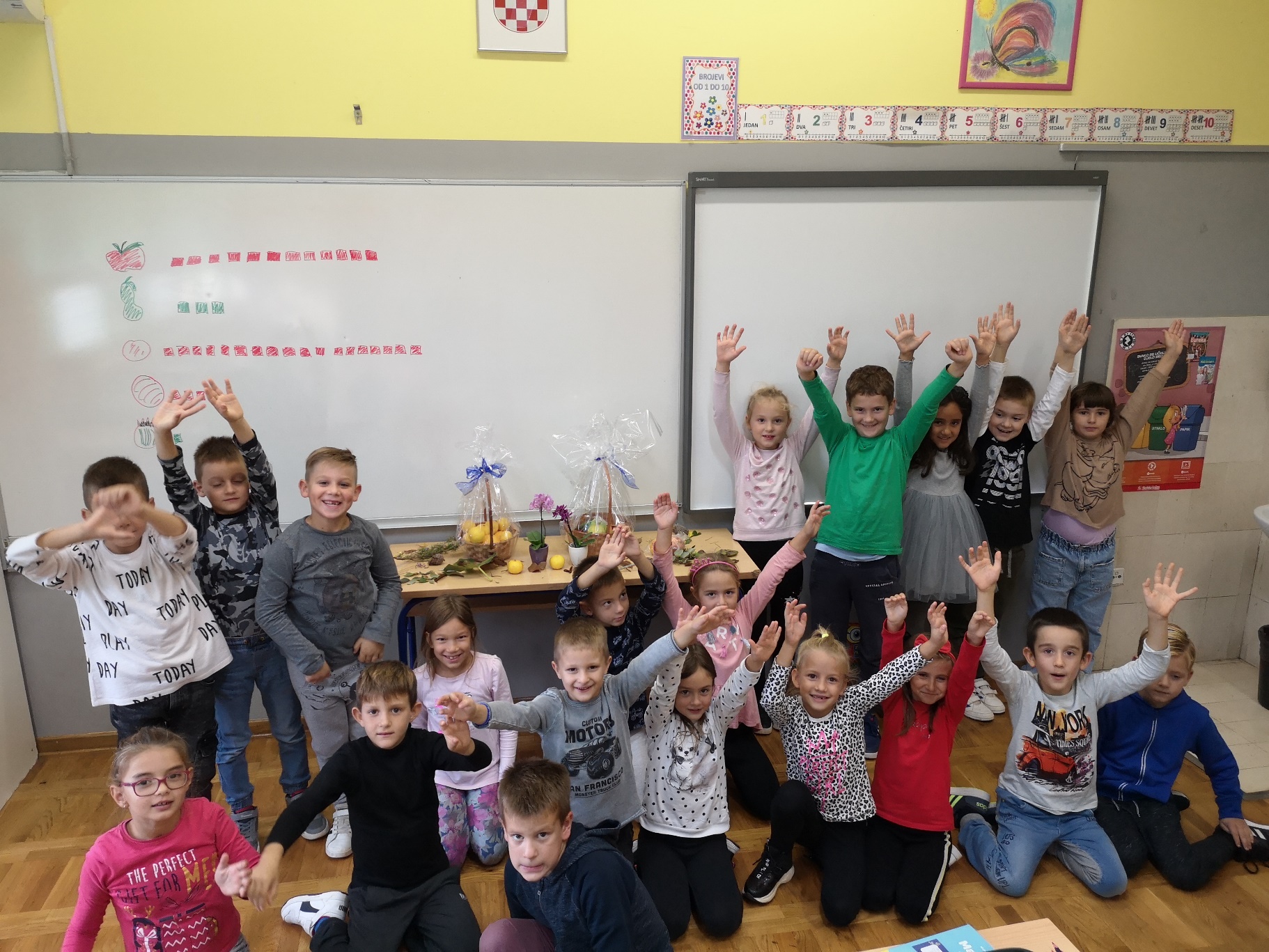 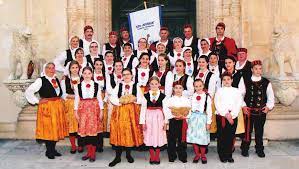 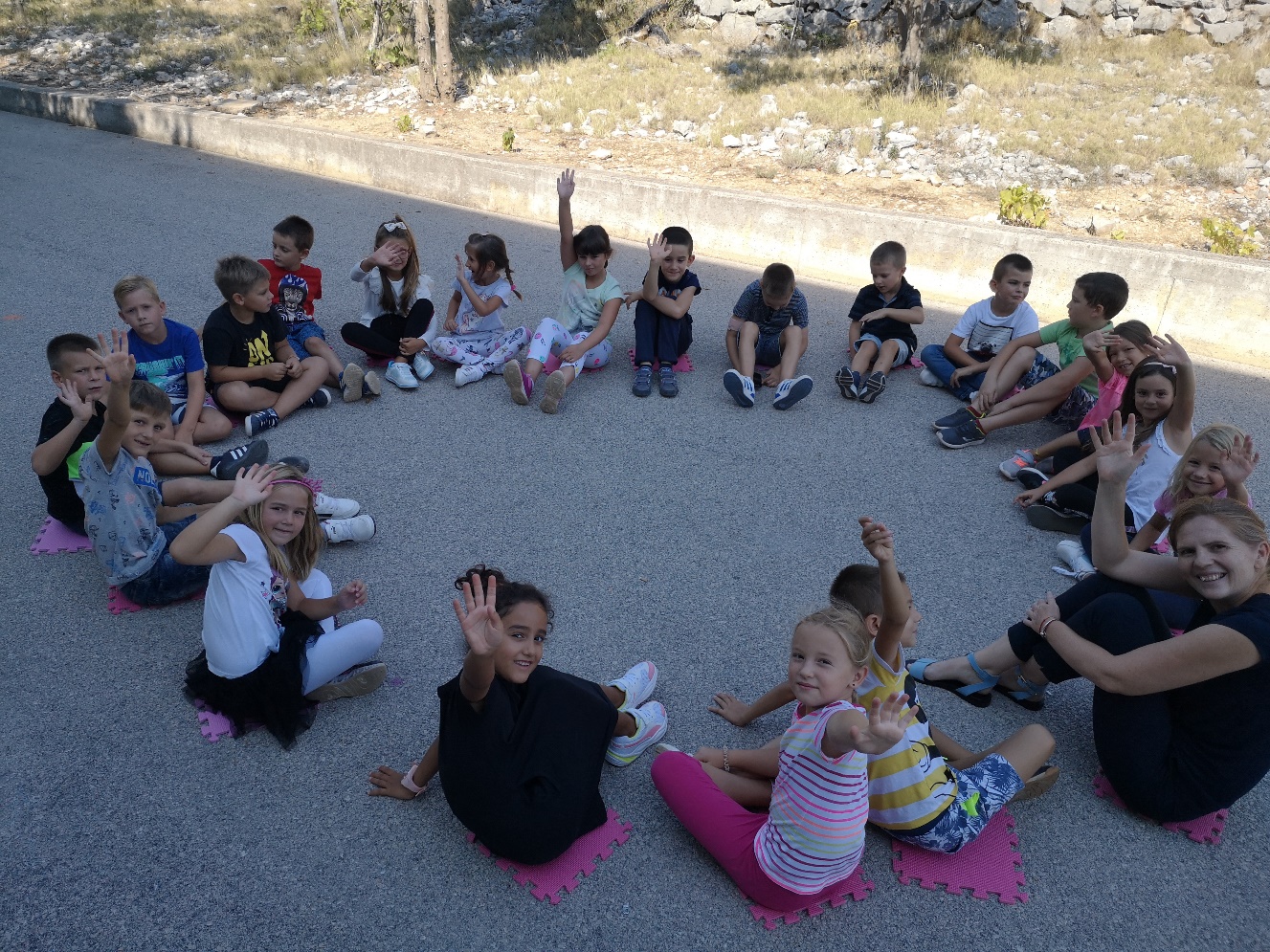 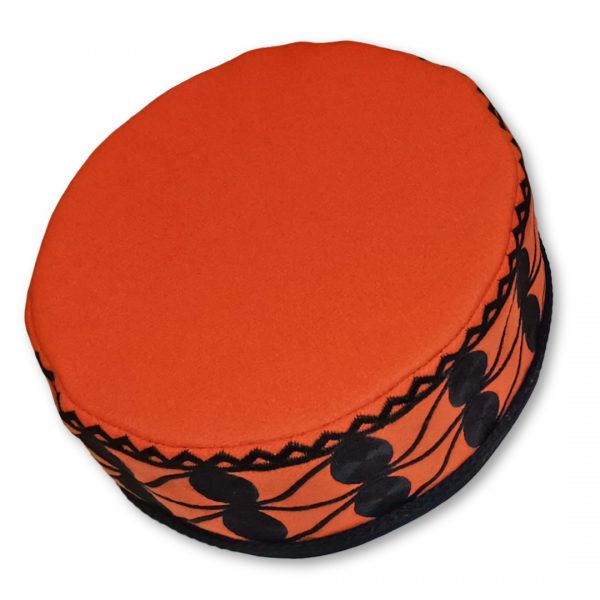 A few words in Croatian language
mama
tata
škola 
knjiga
projekt       
plastelin
Dobar dan!
Dobro došli!
Hvala!
Doviđenja!
I JUST WANT TO DO IT MY WAY!written by Julia Cook
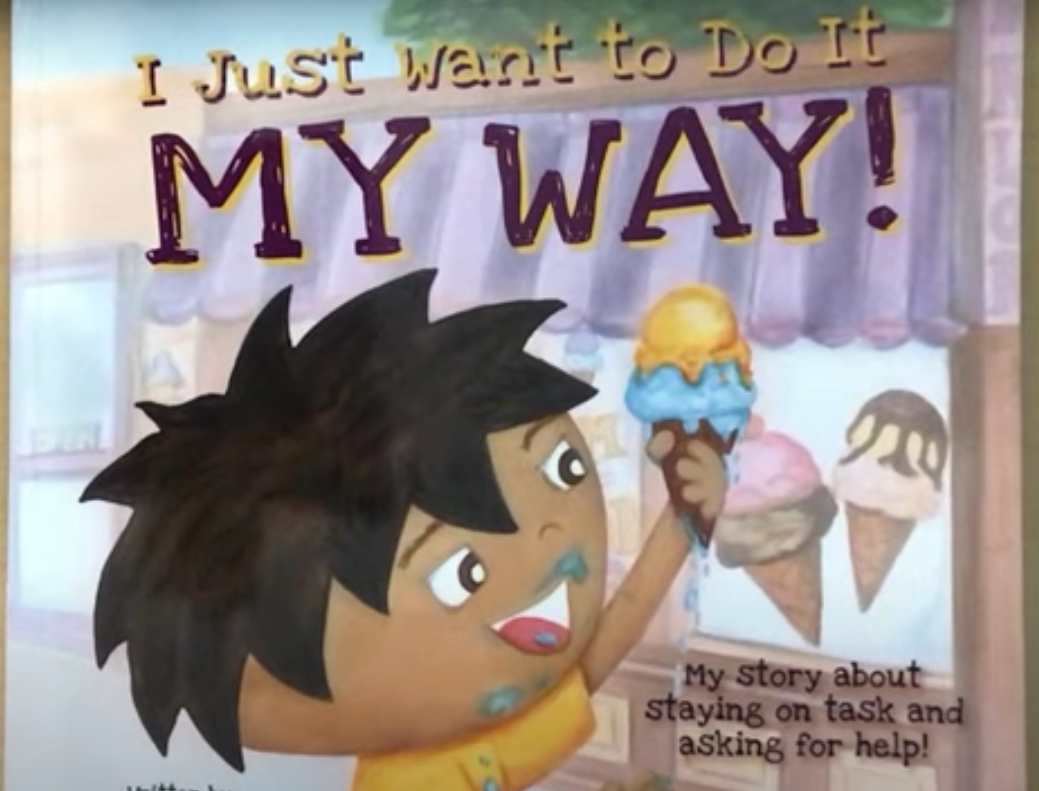 Characters
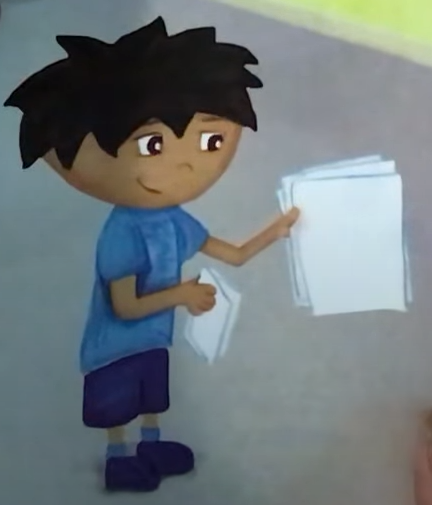 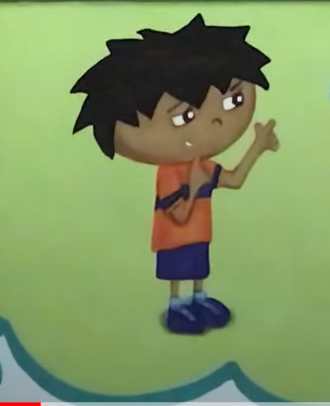 RG
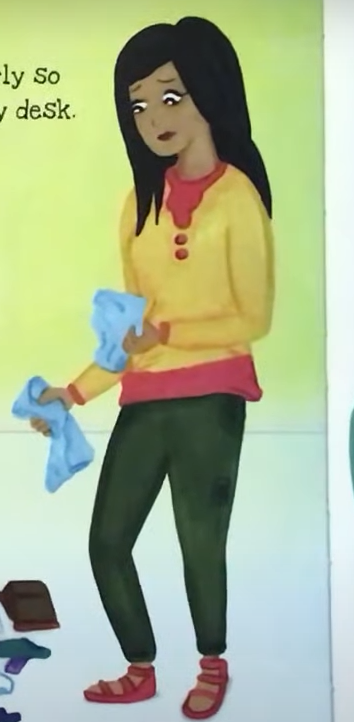 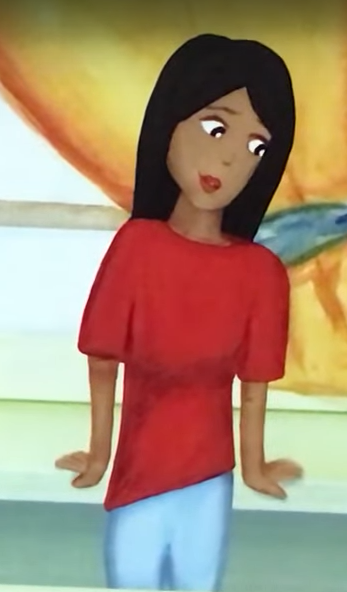 RG’s mom
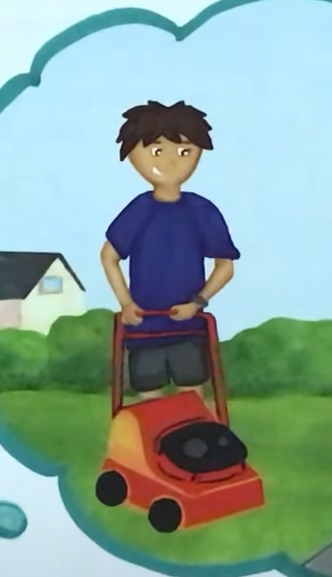 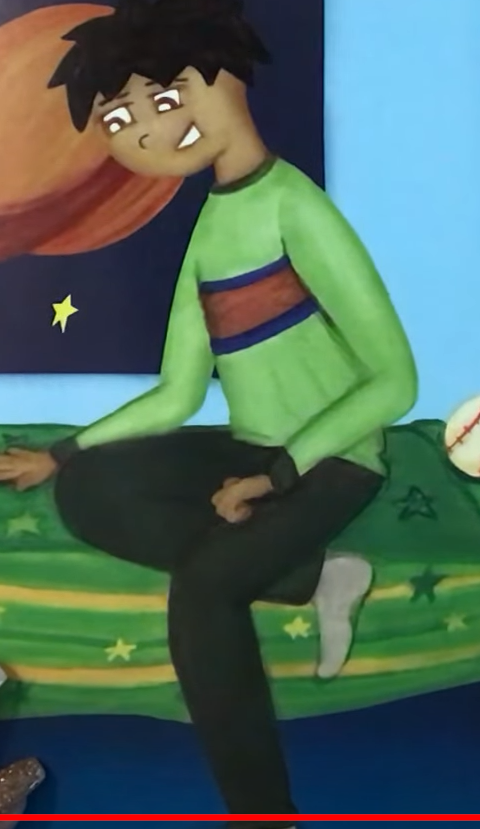 RG’s dad
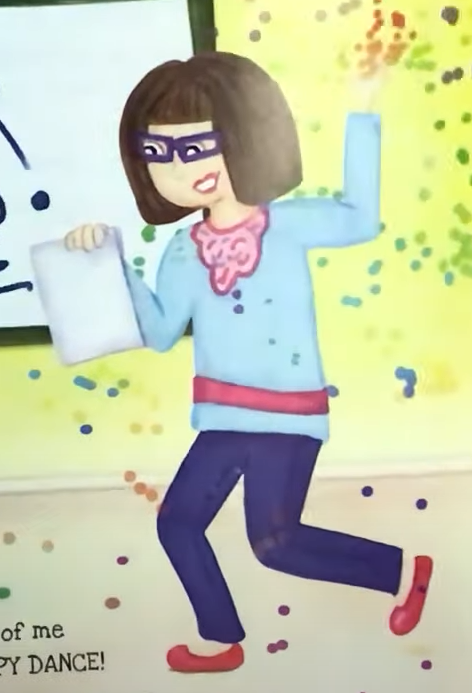 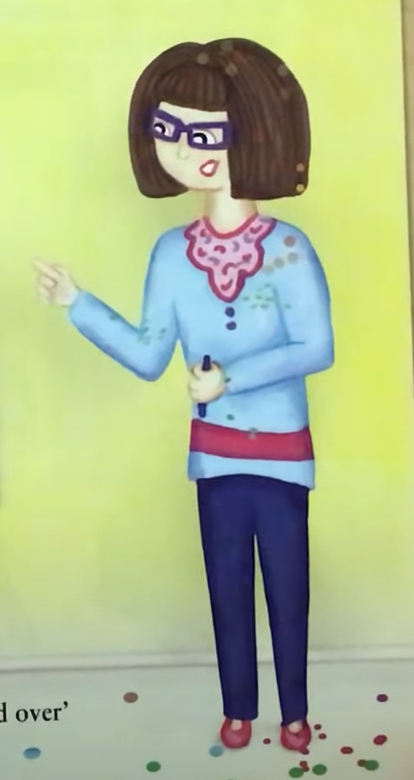 RG’s teacher
And now we are modeling the characters 	from plasticine...GOOD WORK!
AFTER...
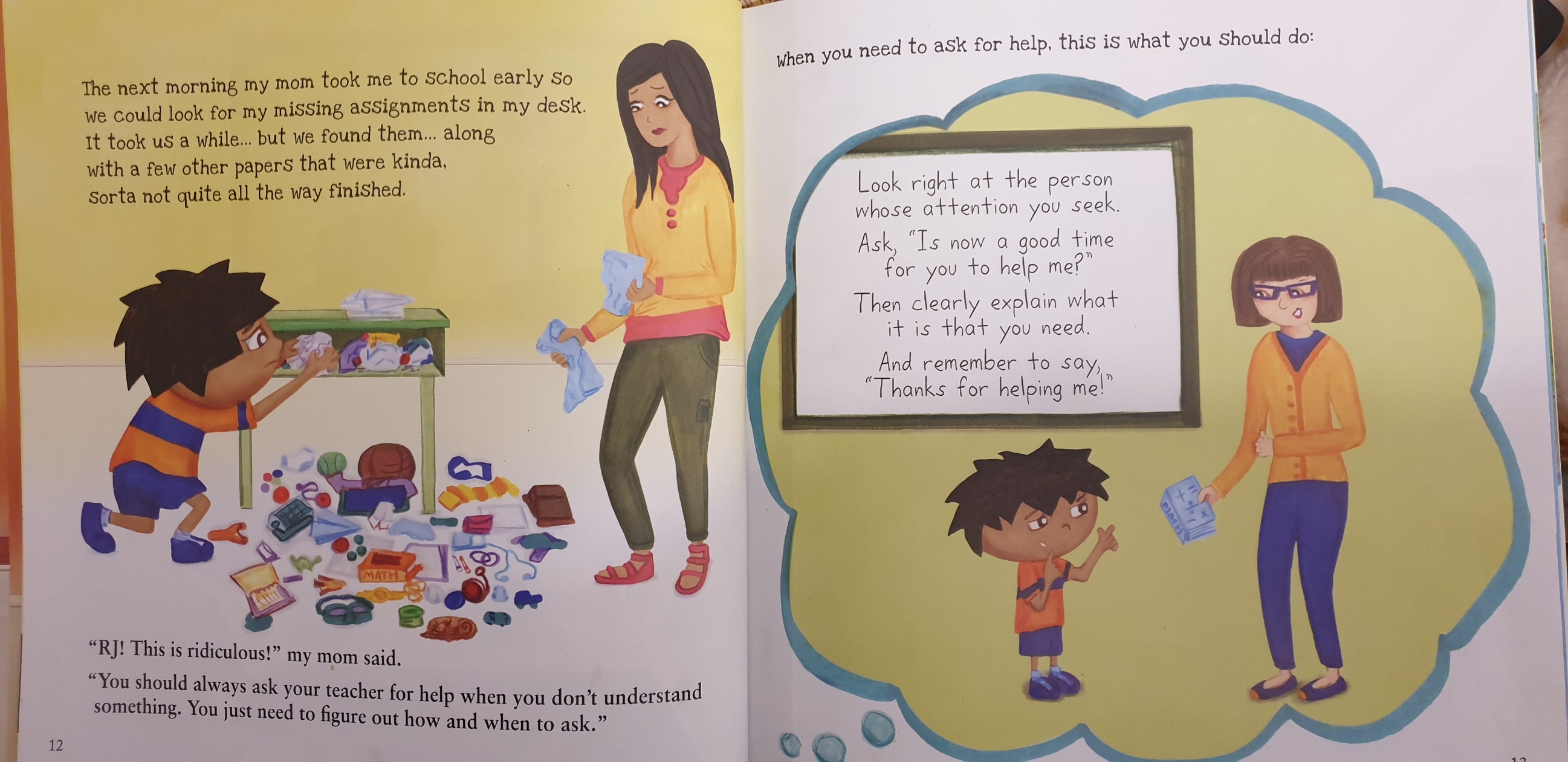 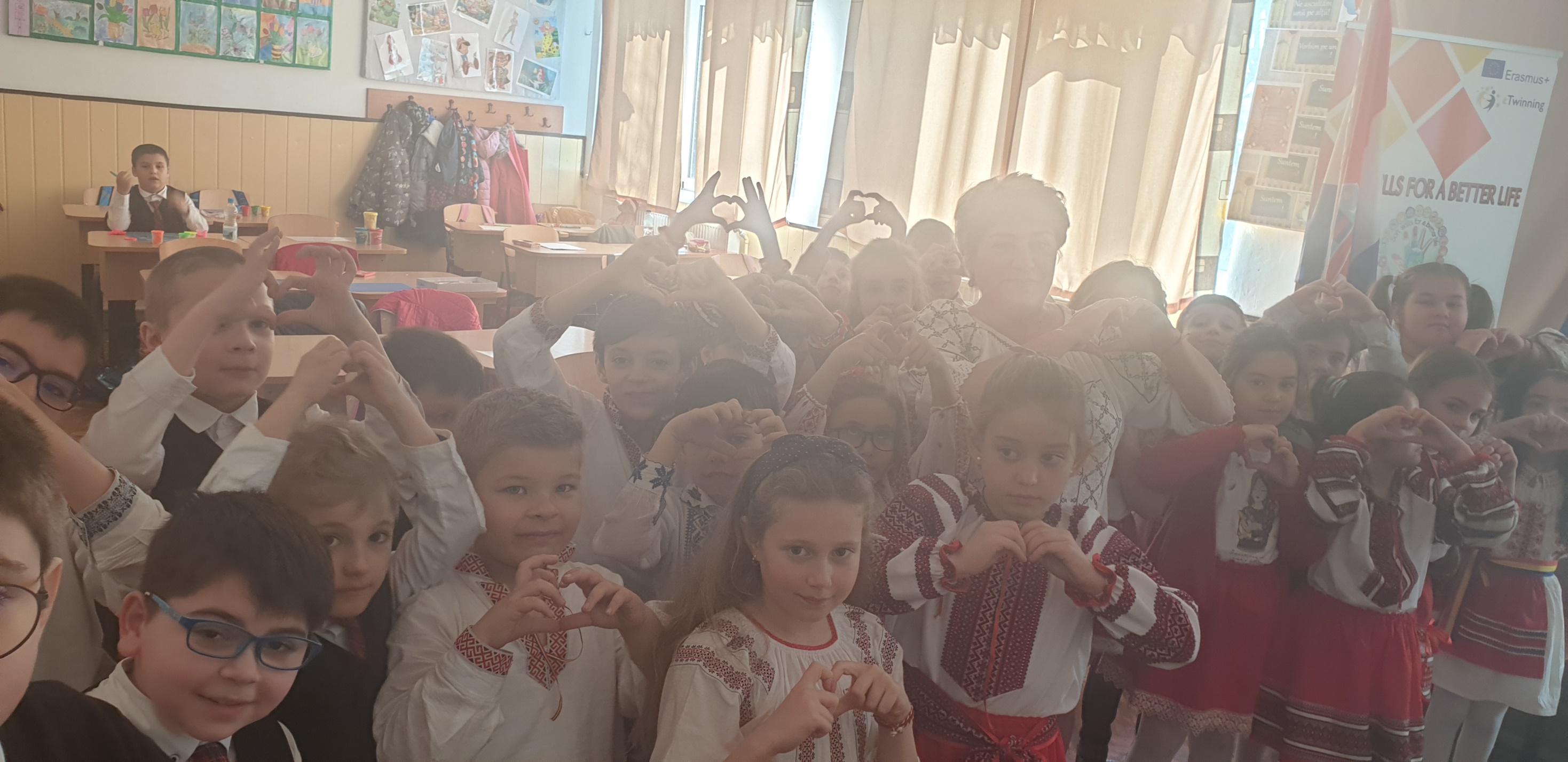 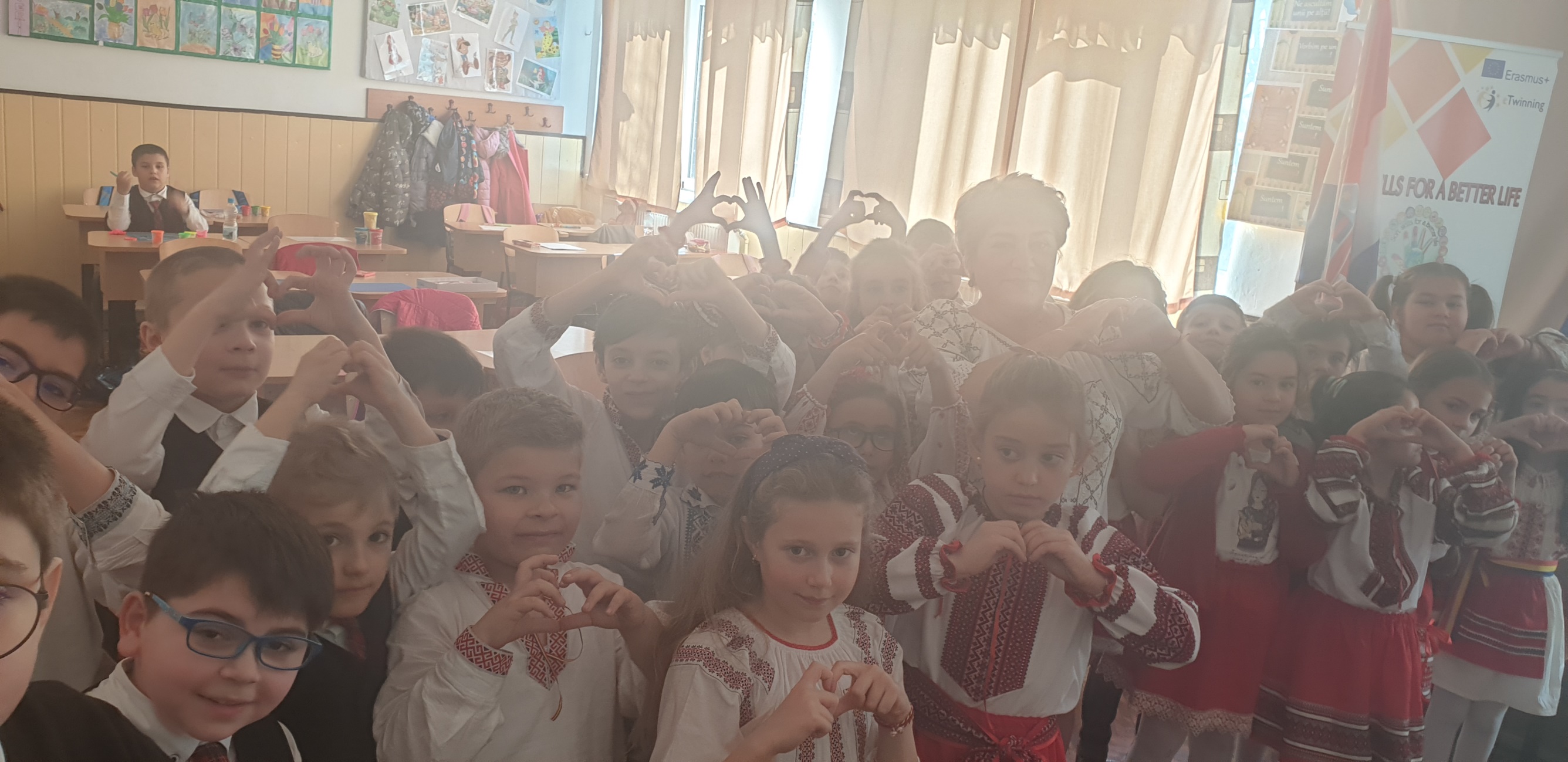 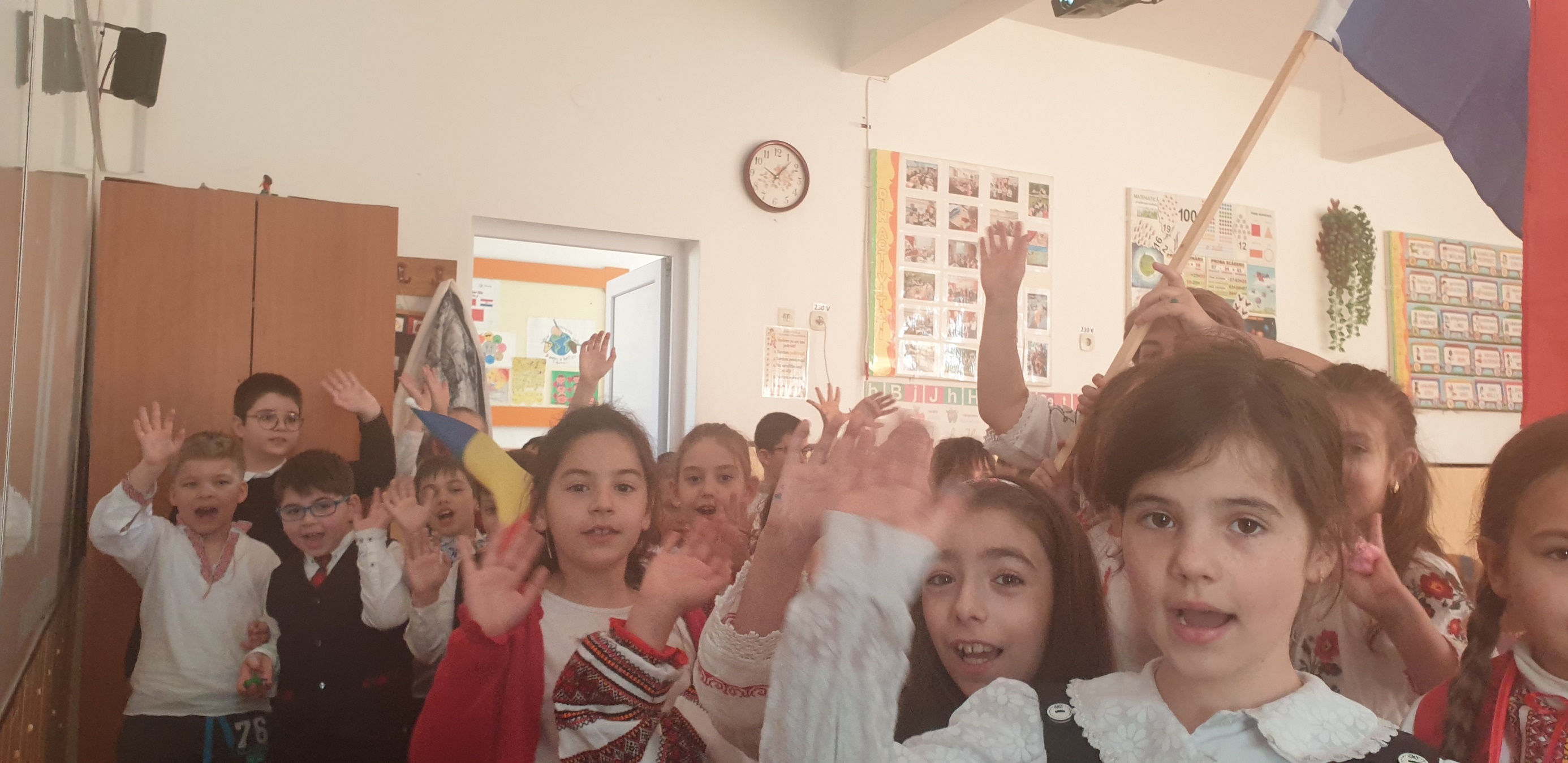 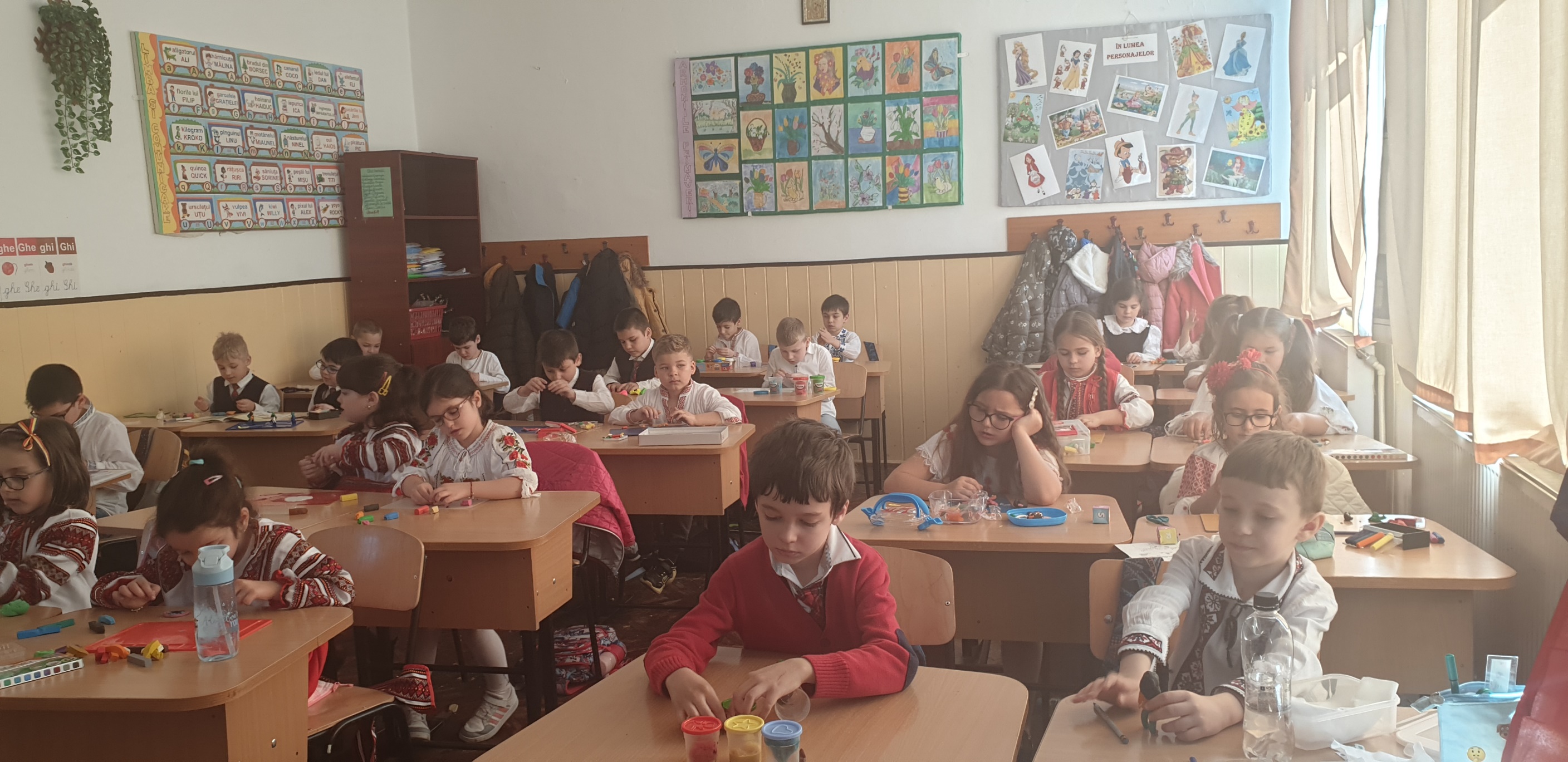 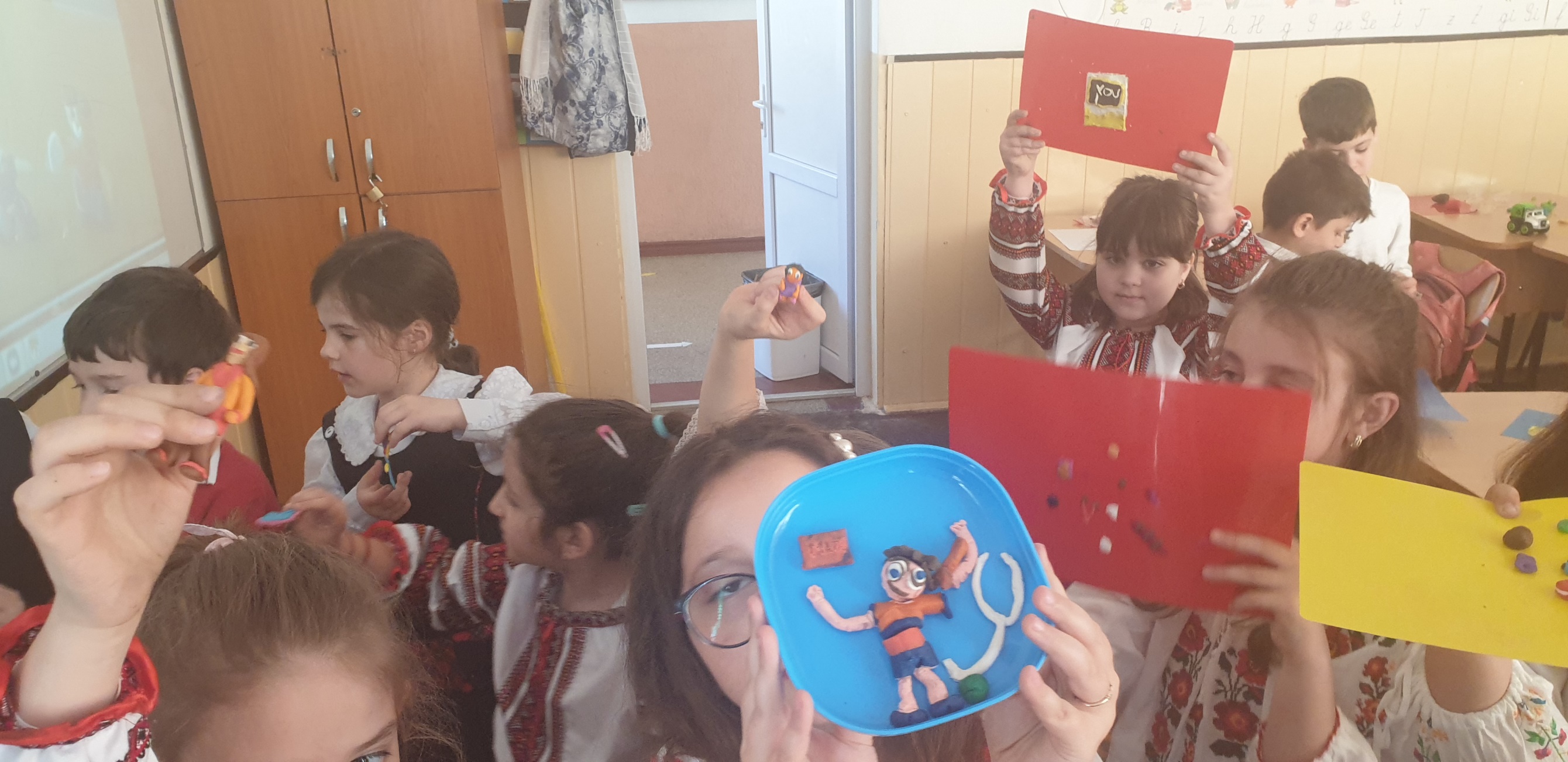 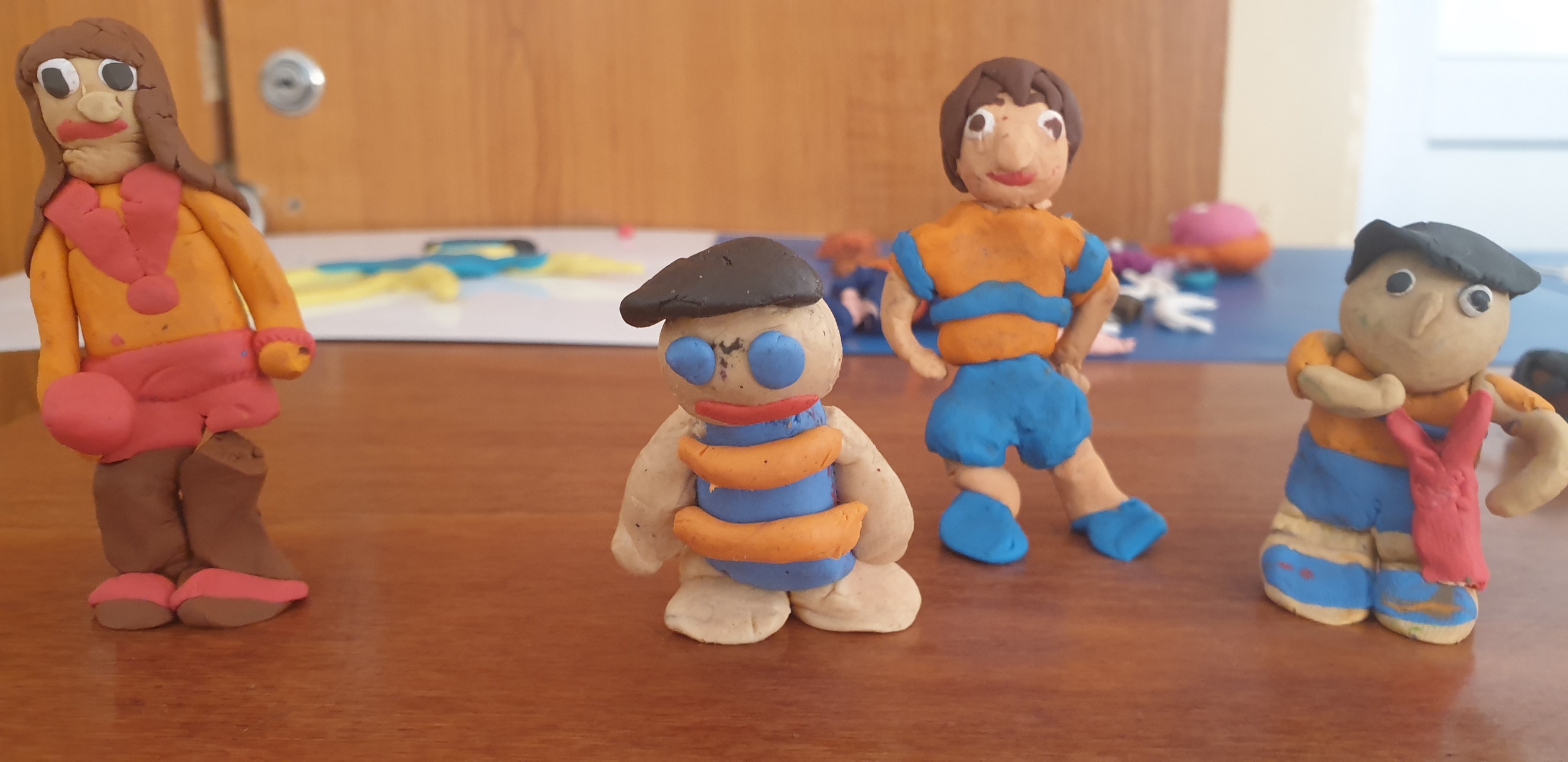 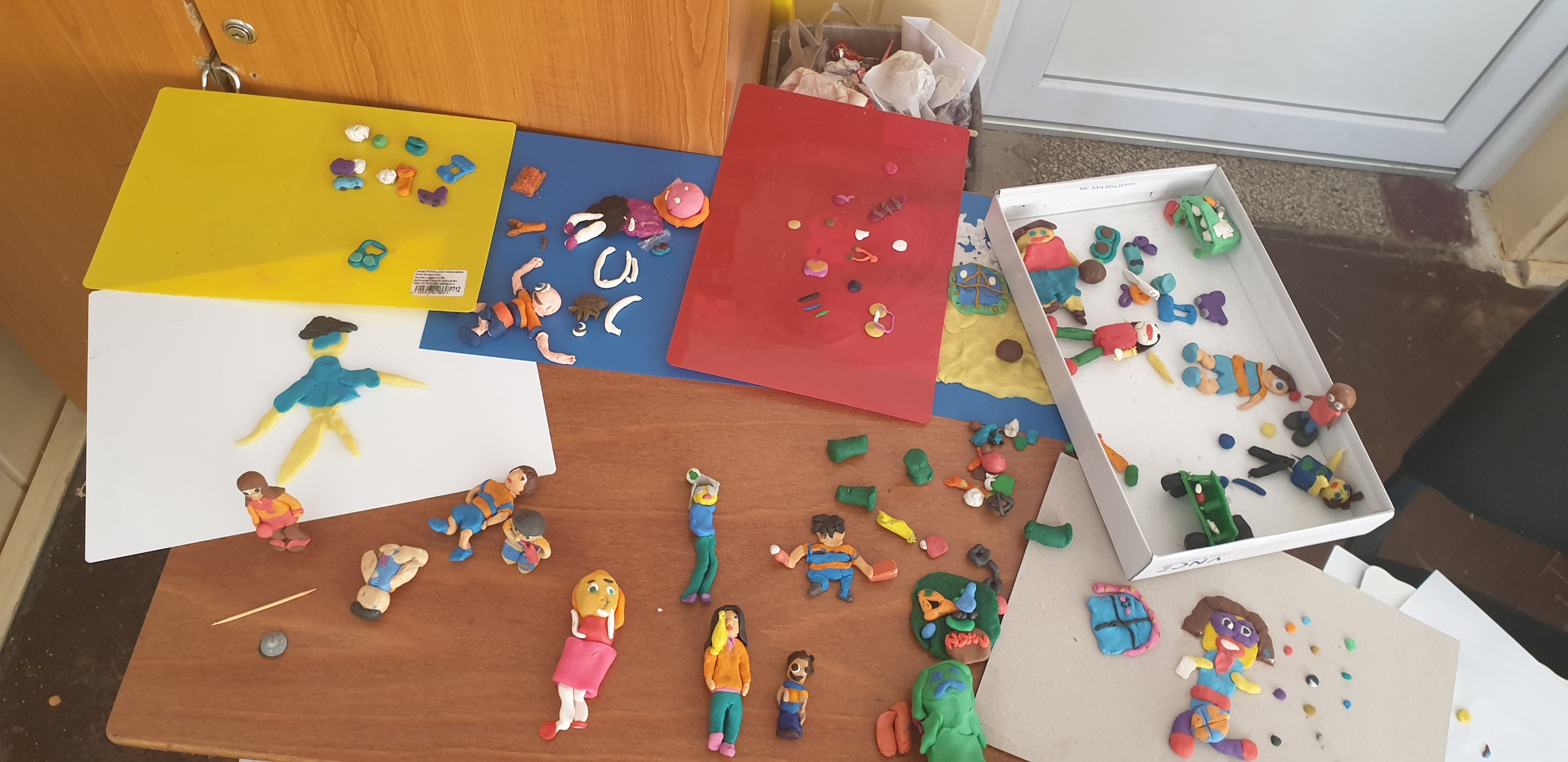 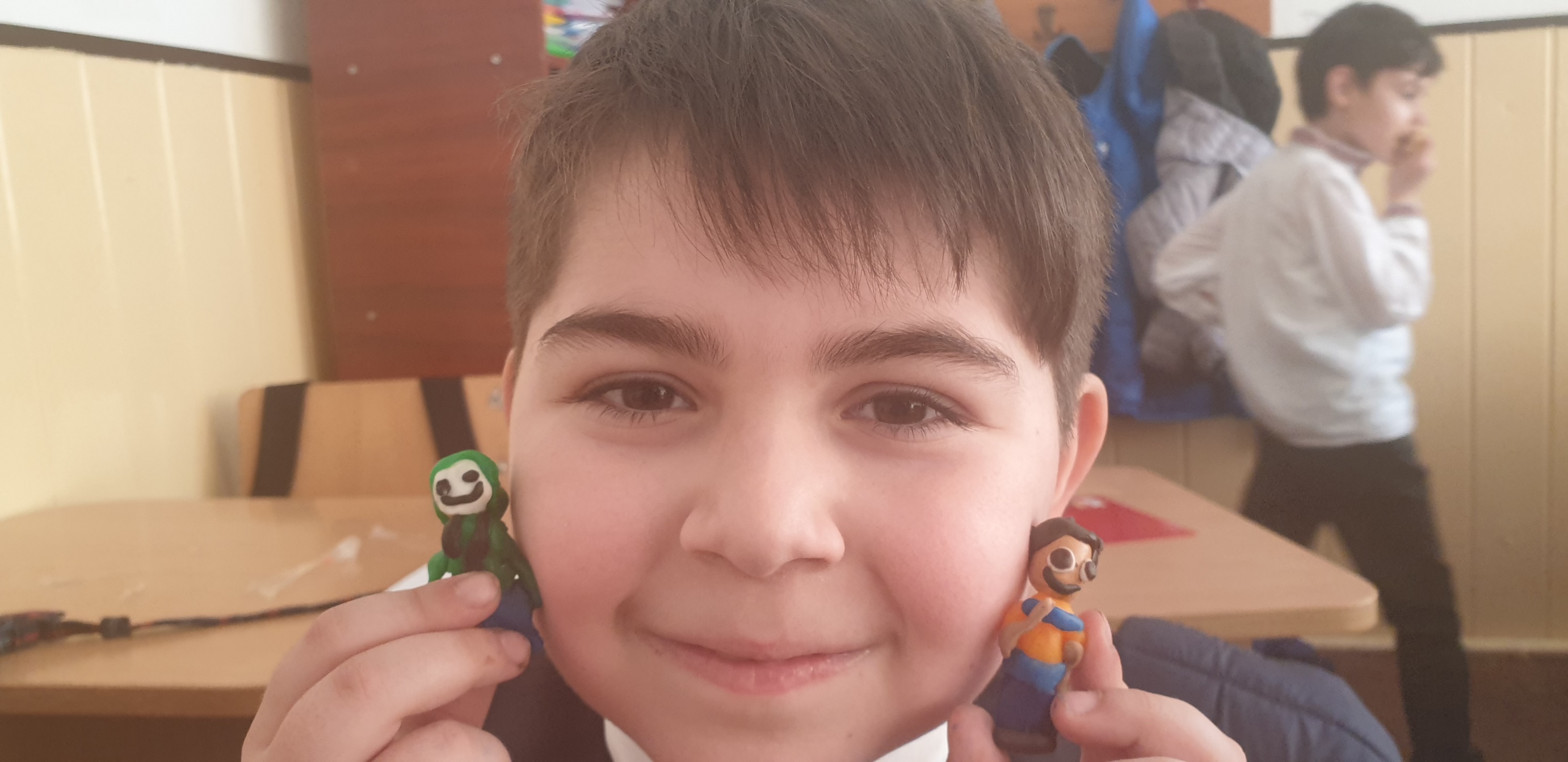 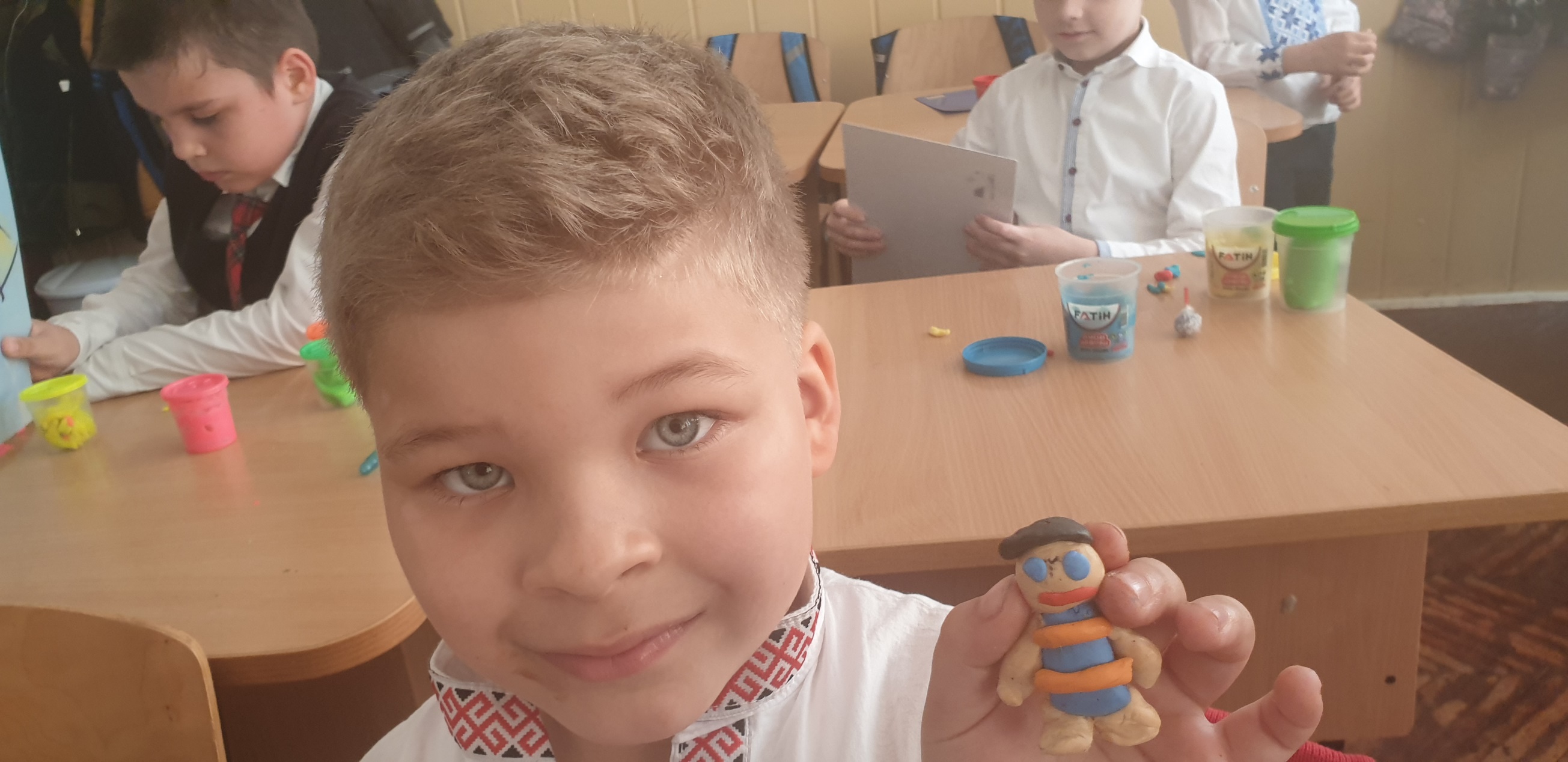 Thank you for your wonderful collaboration, Croatia!
I JUST WANT TO DO IT MY WAY!written by Julia Cook
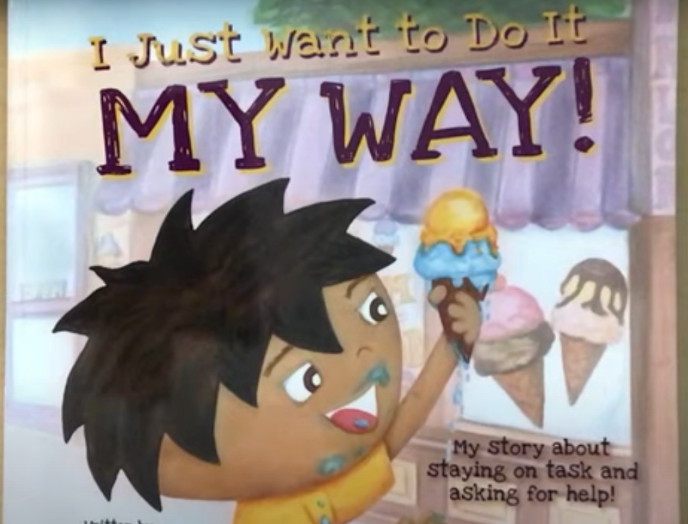 Thank you for great collaboration, Croatia!
The end...